Knutselen met Bluetooth
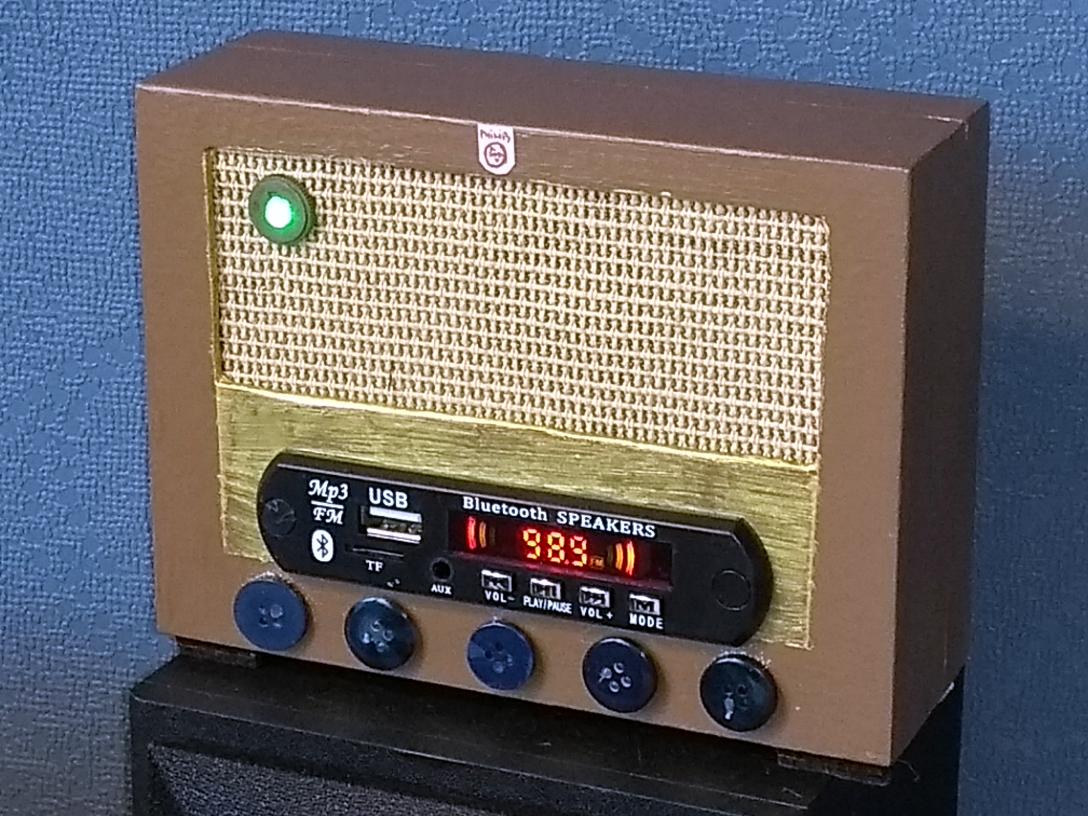 Gerard Tel
RadioCafe-TV, 28/04/2020
LC-Kring,11/10/2023
1
Vragen op NFOR over inbouw
Hoe moet dat precies
Wat kun je er dan mee
Functionaliteit van radio behouden
Originaliteit / beschadiging
Waar koop ik dat (bij Ali natuurlijk!)
Klinkt het goed

Ieder projectje is uniek!
2
Wat gaan we doen
Wat is Bluetooth
Mogelijkheden van de setjes
Projecten met Bluetooth
Conclusies: Do’s en Don’ts

Interactie: 	Jitsi-Handje opsteken		Praten in mike (mute/unmute)		Tekstvraag in chat
3
1. Wat is Bluetooth
Jaap Haartsen (1963), woont in RoldeSerie uitvinders in Ned Dagblad, 17/07/2023
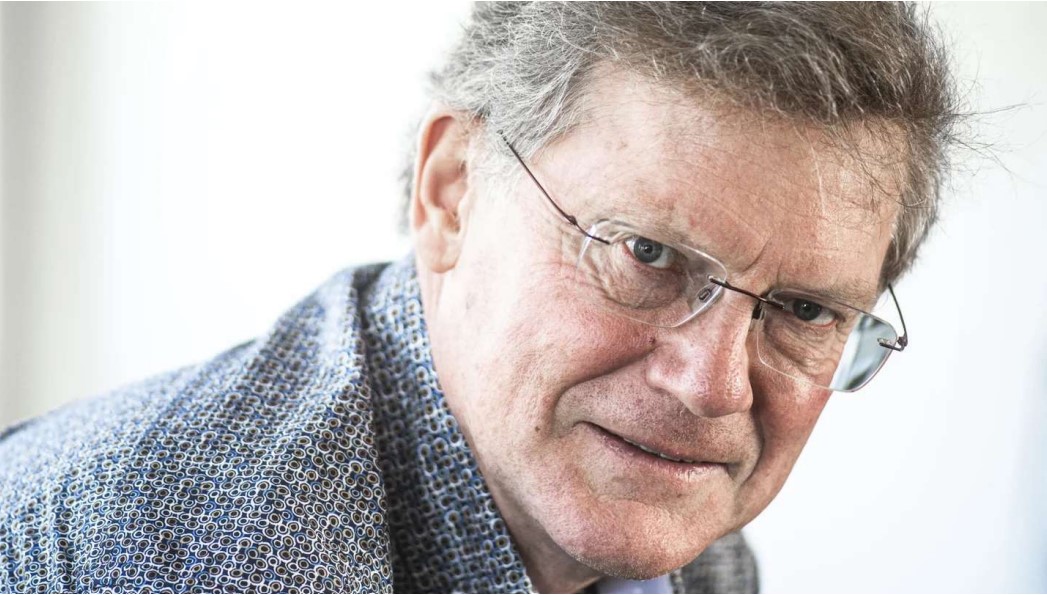 4
Waarom Bluetooth
Telefoon: kleine computer, kan veel
Wens, 1994 al, (betere) randapparatuur:
Toetsenbord, Muis, Printer, GPS, Camera, Groot scherm, Disc
USB poort bestond nog niet!  Elk apparaat had eigen stekker
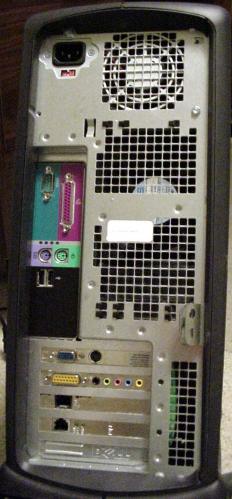 5
Project van Jaap Haartsen (1994)
Was pas 31 jaar oud!
Eerdere uitvindingen en octrooien
“Fantastische Speeltuin” bij Erickson
Eisen: 10m, lage energie, vrije band
Gelanceerd in 1999
In 2006 miljard apparaten
In 2015 Inventors Hall of Fame
6
Waarom Bluetooth Speaker
Wens: betere luidspreker
Kan: versterker op koptelefoonuitgang
Snoeren lastig dus….Geen snoer!
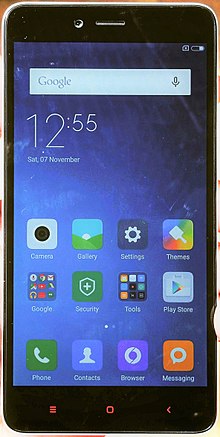 7
Deze foto van Onbekende auteur is gelicentieerd onder CC BY-SA
Bluetooth: Draadloze verbinding
Zendontvanger: Kleiner dan stekker!
Aan telefoonzijde:Universeel!
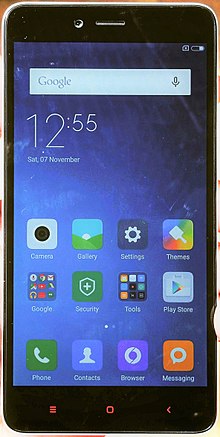 8
Deze foto van Onbekende auteur is gelicentieerd onder CC BY-SA
Techniek van Bluetooth
f = 2,4GHz, λ = 12,5cm (dus λ/4 = 32mm)
Bereik 10m met P = 2,5mW(ook 1m met 1mW en 100m met 100mW)
Verbruik chip 8 – 30mA
Data tot 2Mb/s,A2DP ca 320kb/s
Frequency Hopping
9
De Naam van Bluetooth
Koning Harald Blauwtand, verbinding met Europa
Tijdelijke naam 1998
Personal Air and Networking (PAN): bezet
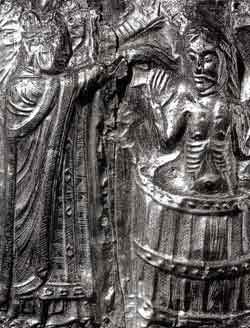 10
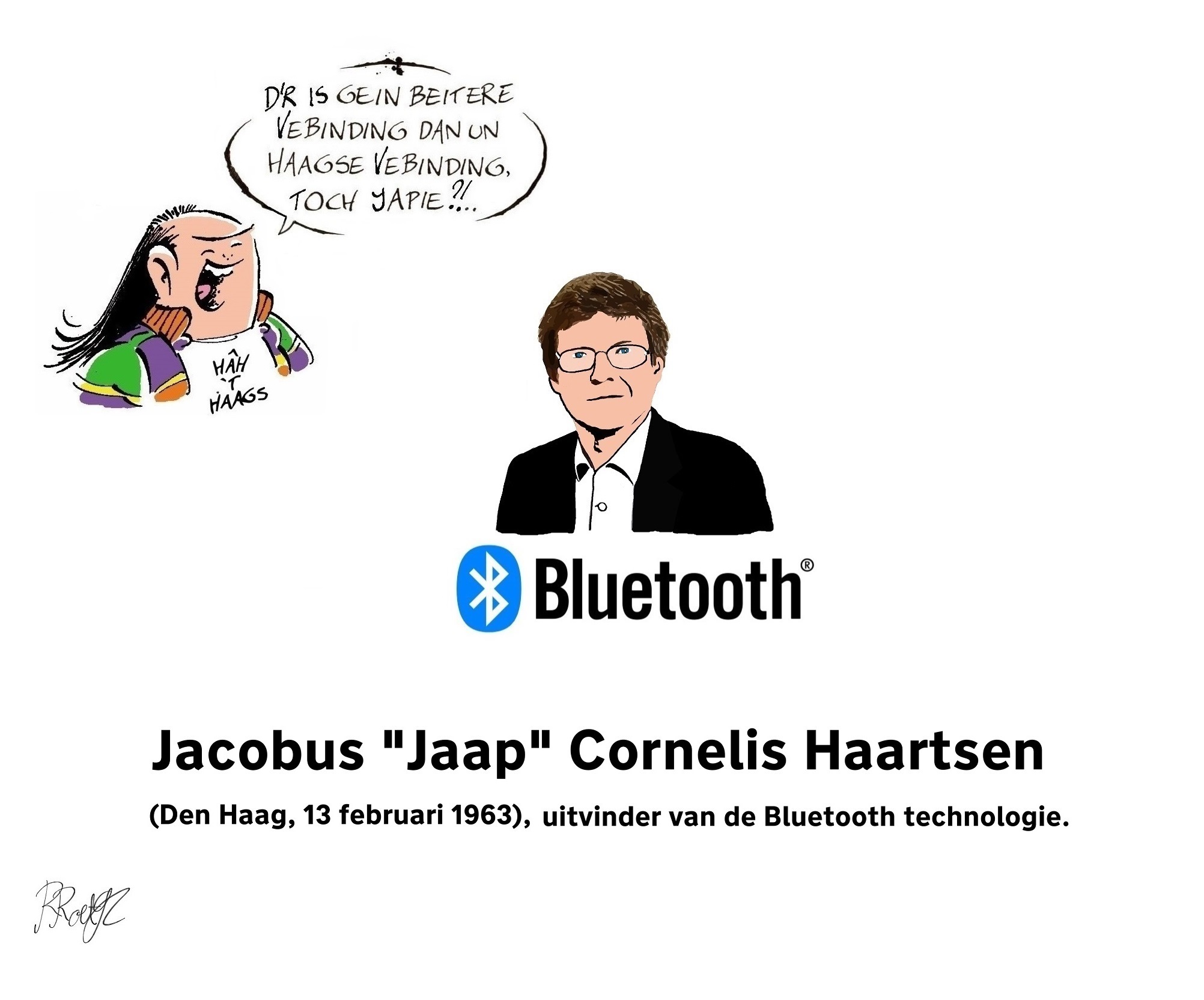 Genesis_17_vers_1…jpg
11
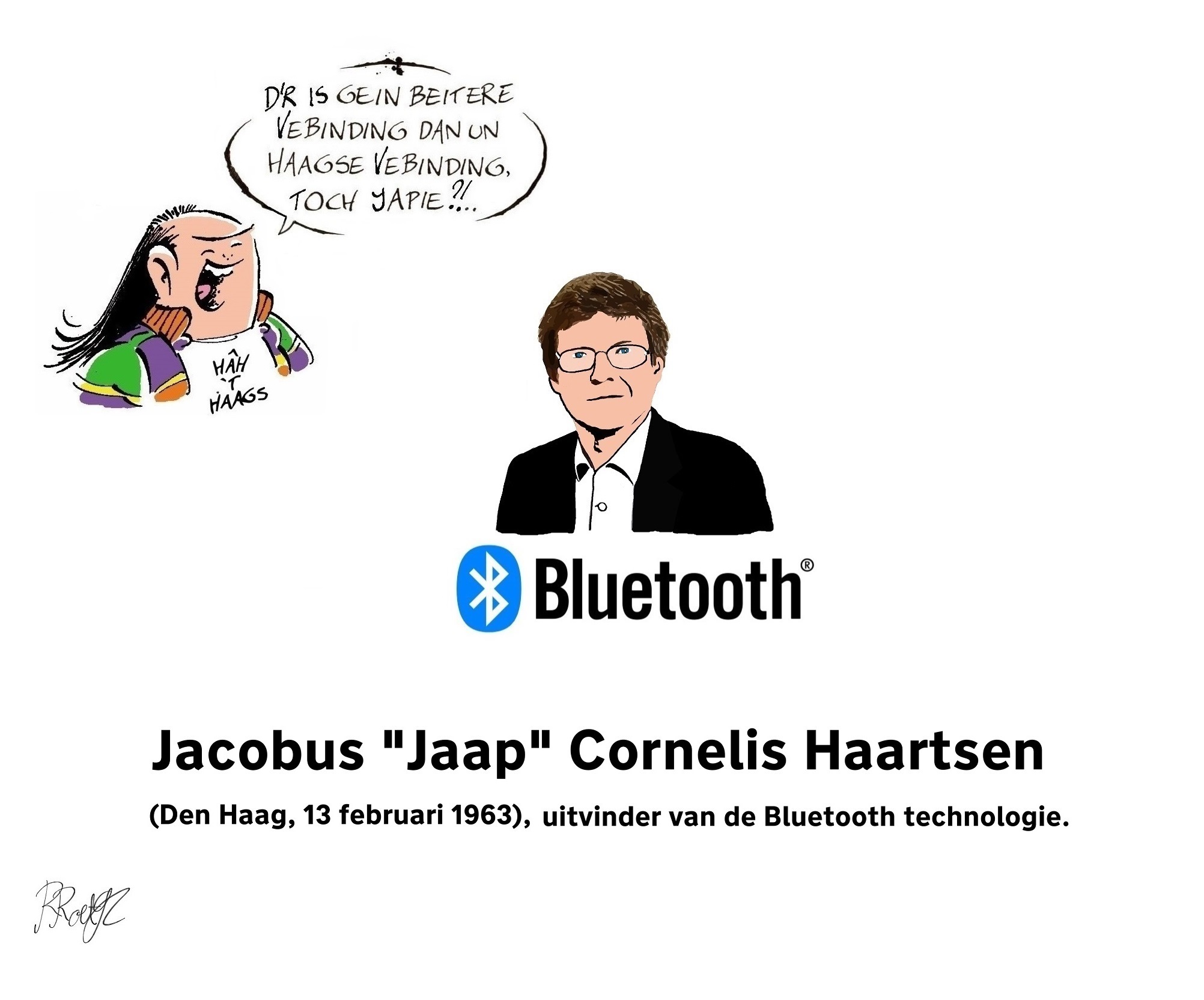 Genesis_17_vers_1…jpg
‘Ik ben God, de Ontzagwekkende. Leef in verbondenheid met mij, leid een onberispelijk leven. Genesis 17: 1
12
2. Mogelijkheden van de setjes
Niet elk apparaat heeft precies dezelfde opties
Een greep uit wat je vaak tegenkomt
13
Powerpack met zaklamp en speaker
Verschijnings- vormen
Inbouwmodule van AliExpress
Losse speaker: “Eitje”
14
BT Eitje: meer dan speaker
Sowieso nodig:
Speaker in kast (3 à 4 cm!)
BT ontvanger + processor
Eindversterker (typisch 3W)
Batterij
Soms FM tuner
Knopjes
Compleet “Eitje”: 5€ bij Action, 1€ Kringloop
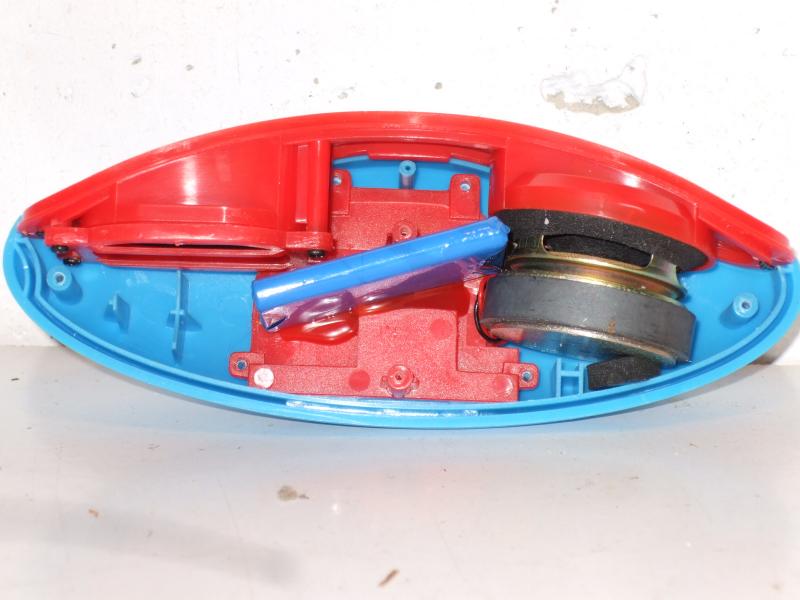 15
Wat krijg je van Ali?
Wat is dit?
16
De Bluetooth inbouwunit heeft …
Bluetooth zend- en ontvang-eenheidCommunicatie in twee richtingen
FM ontvangerScan & store, antenne nodig
AUX inputGebruik als versterker met 3.5mm input
MP3-spelerUSB poort of kaartsleuf
17
… en ook nog deze …
Microfoonom te bellen via je losse apparaat
DisplayFrequentie, MP3-nummer, Mode, sterkte
Bediening met vier knopjesLang/Kort, afwisselen
Eindversterkers (cl D)5V@4Ω geeft tot 3W (genoeg!)Bestaan ook zonder eindversterkers
18
… en deze spulletjes …
AfstandsbedieningMeer knopjes, makkelijker
Opneemfunctie naar MP3(USB stick vereist)

En dat allemaal voor 5€?
19
… en deze spulletjes …
AfstandsbedieningMeer knopjes, makkelijker
Opneemfunctie naar MP3(USB stick vereist)

En dat allemaal voor 5€?   JA!
Minpunten: 
Ruis
Versterker slaat af tussen nummers
20
De module kaal (ondersteboven)
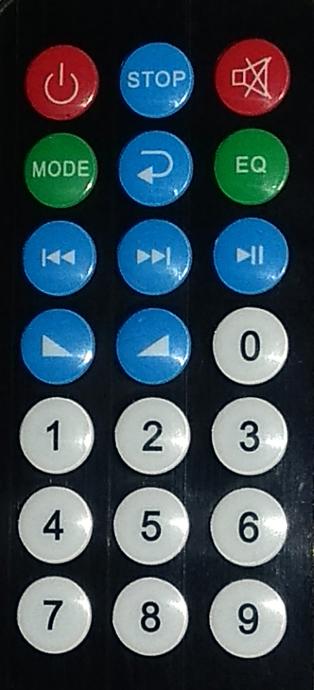 Aliexpress
BT/FM/AUX/MP3
Afst Bed 
Display
Deze MET 2x3W
5V DC
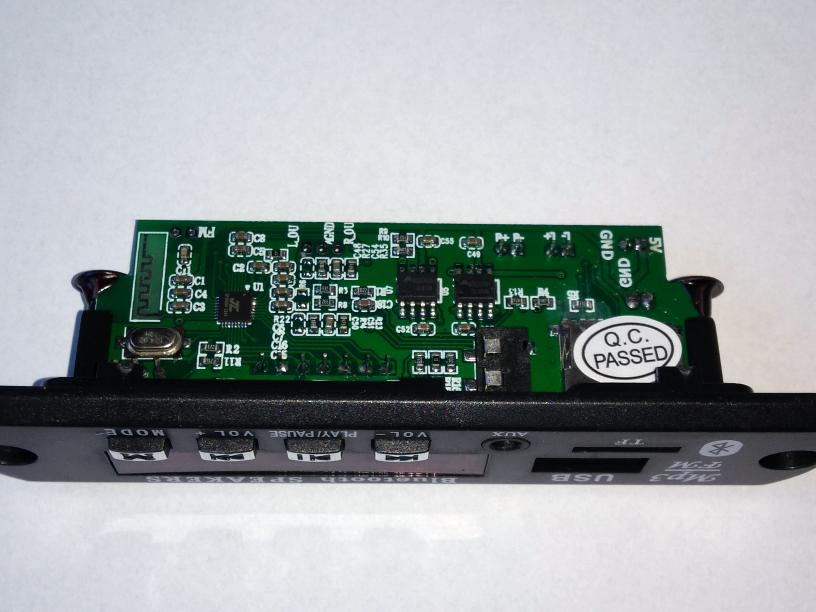 21
3. Bouwprojectjes
Kistje & Reuzen-Uutje
Tesla Rytmus & Pendule
BigTooth & Dr Watson

Erres KY504
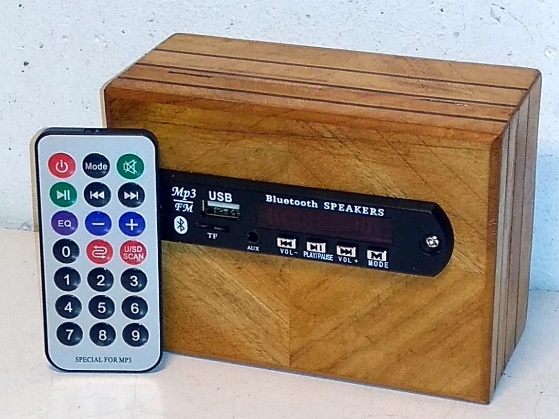 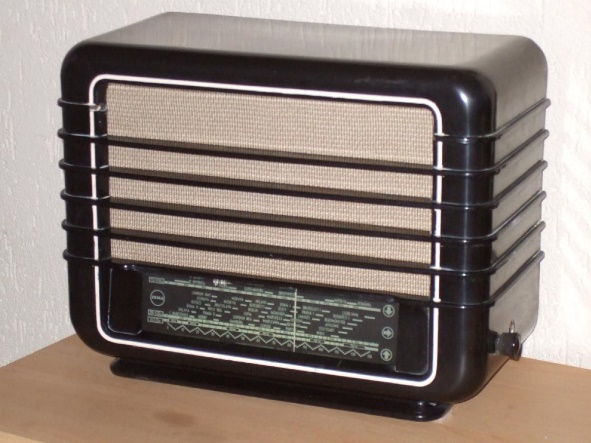 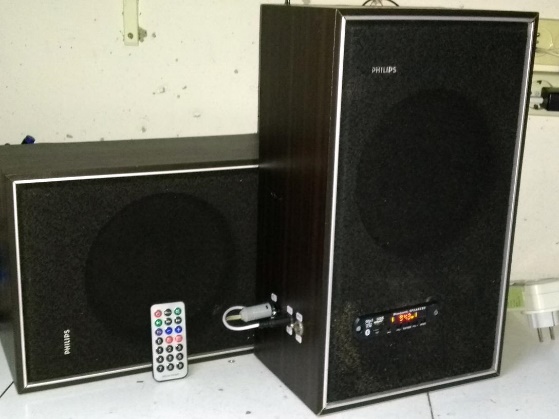 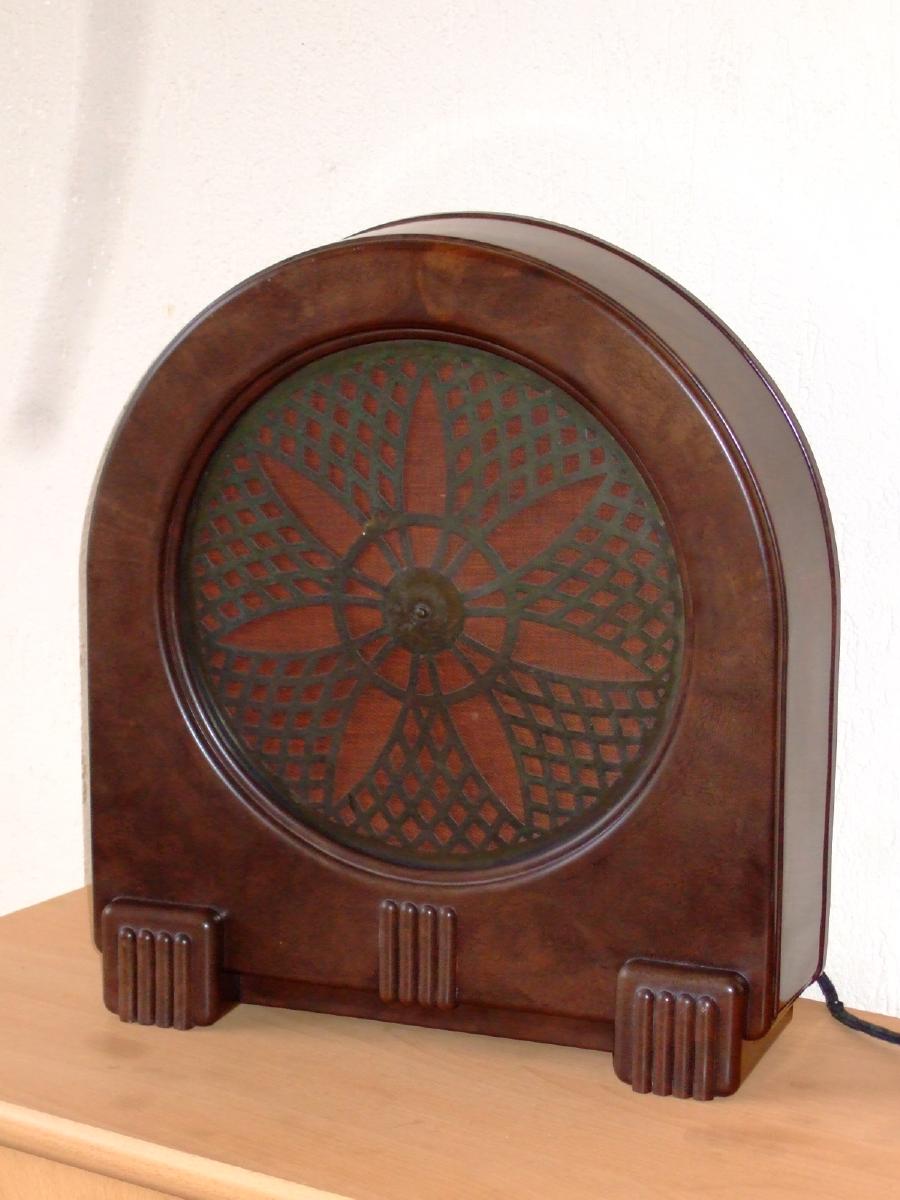 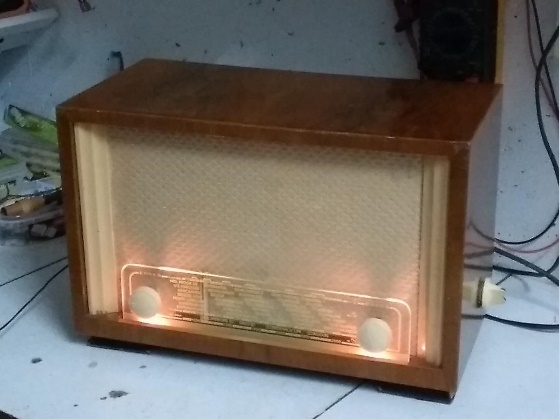 22
Weg met de kristalontvanger!
Knutselen met opa
Meeste jongens vinden dat leuk
En nu meisjes ook!

Probleem is alleen …… je kunt er niks mee!
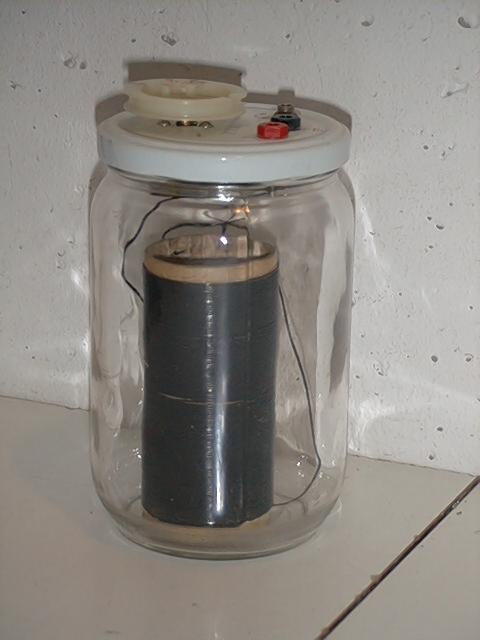 23
Simpelste project: Stereoset
Kost ca. 5€
BT Unit
Aansluit
Kistje
CR2025
Speakers uit Kringloop
Kan 10 jaar vooruit!
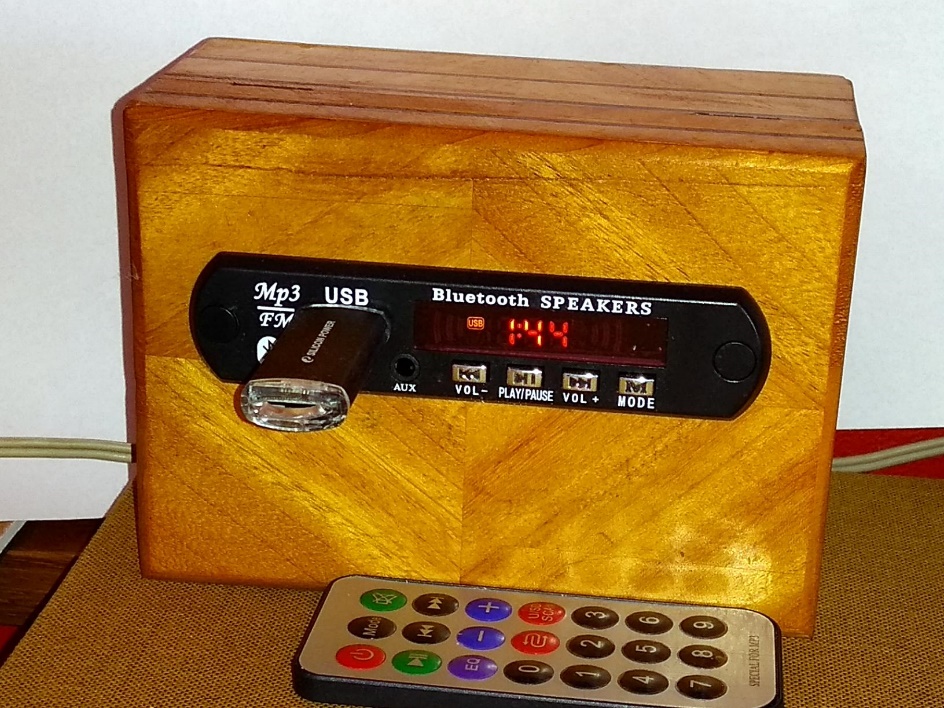 24
Mini Reuzen Uutje
Met speakertje en LED
In stijl van BX645U
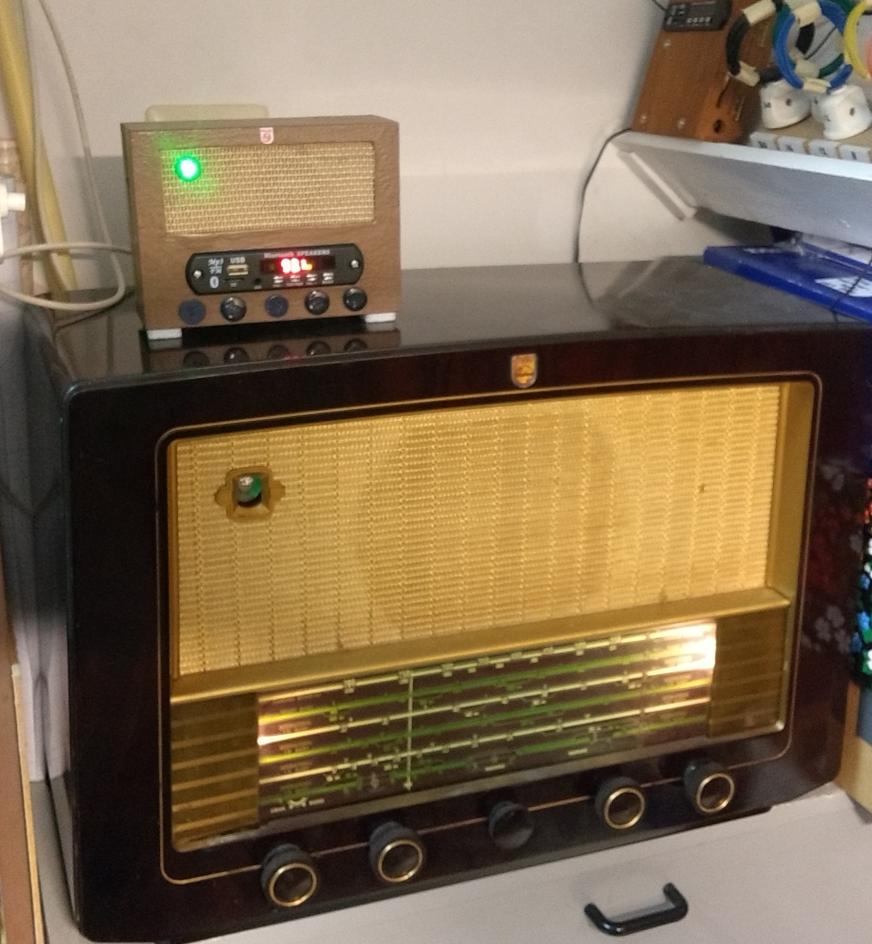 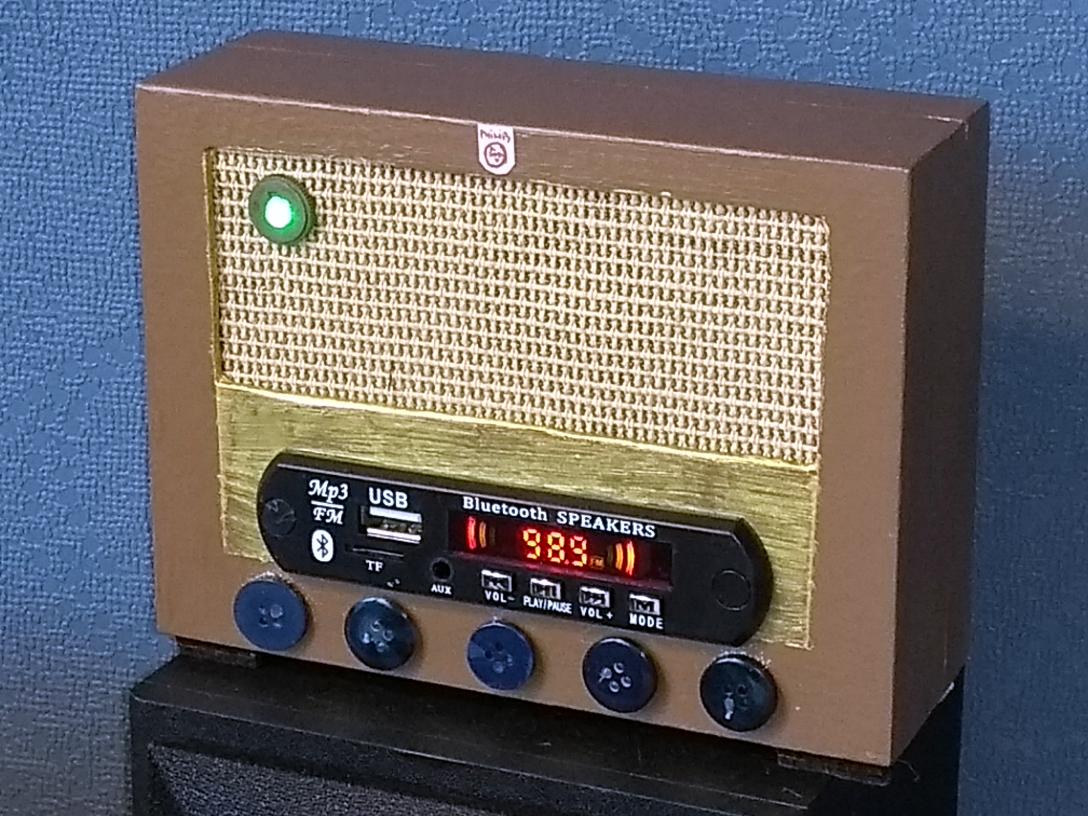 Ook Line out
Kleine LS erin
25
Namen en Nummers
Elke Unit heeft eigen MAC maar zelfde naam
Verander naam in telefoon
Unit KAN telefoongesprekken aannemen
Instellen: meestal liever niet

FM Scan & Store
Zwakke stations ook, nummers steeds anders
NPO1 op 1, NPO2 op 2, etc ???
26
Energieverbruik: Extreem laag
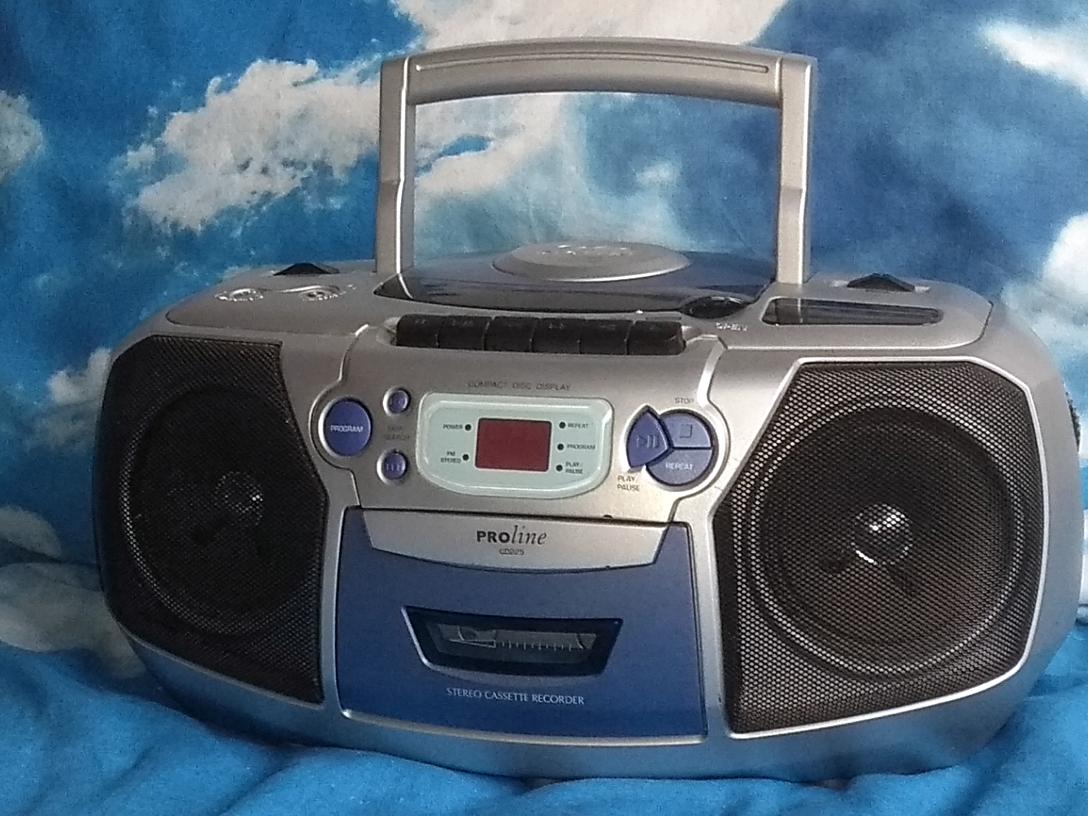 Stereoset klassiek: 20W,1 tot 3W standby
Boombox 2 – 4W, 1 – 2W wanneer UIT
Ali-setje op USB stekker: 
0,4 – 0,6W zachtjes
2 – 3W heel hard0,2W UIT
Uitzetten niet nodig!
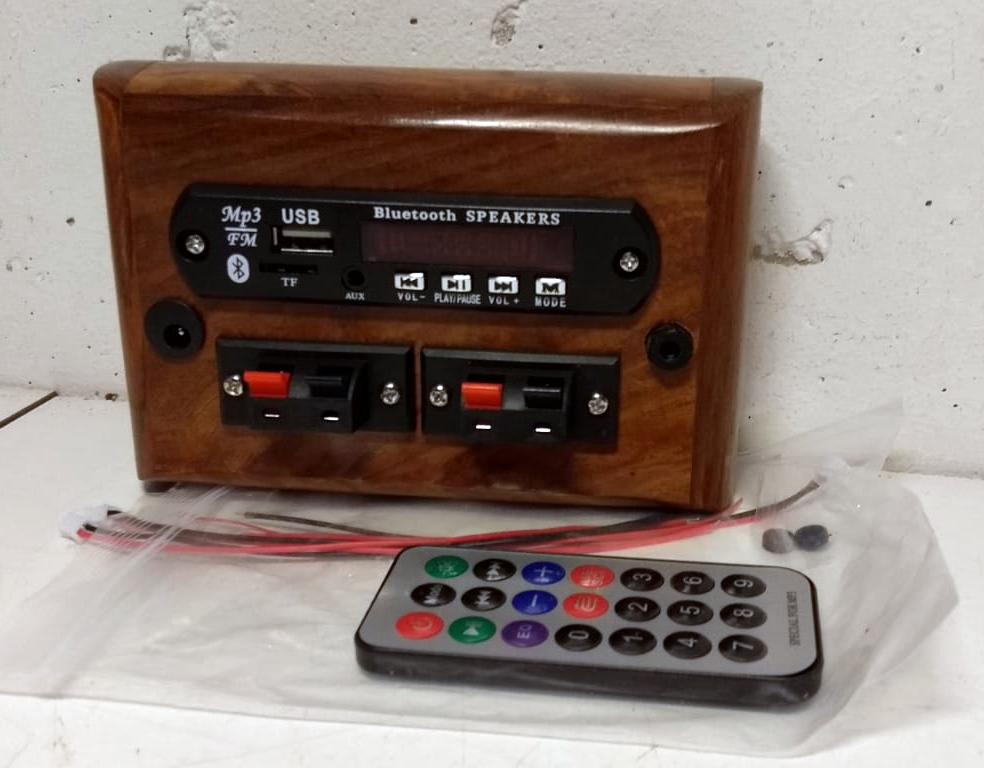 27
Tesla Rytmus
Rytmus (U, 1948) wrak, 2014 uit Tsjechië
Bluetooth eitje, 2015 uit Tsjechië,Mono, FM, MP3, zonder AB of display!
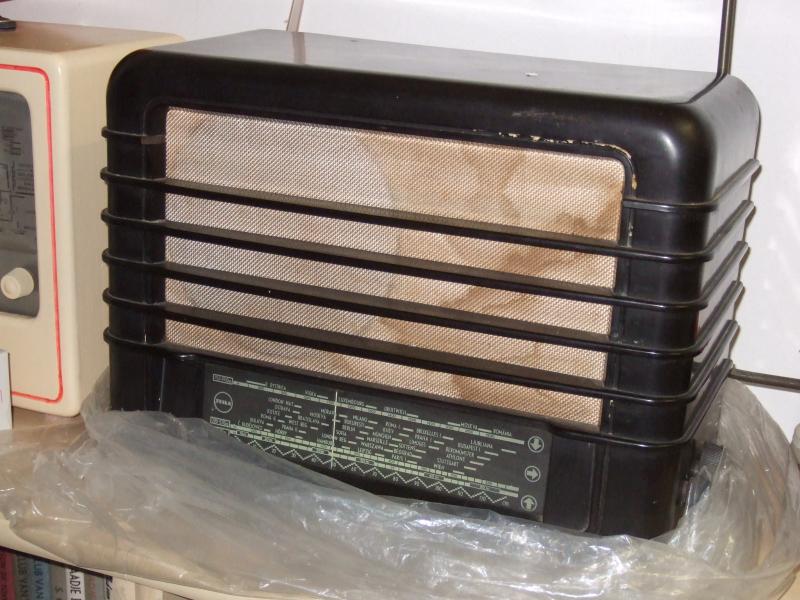 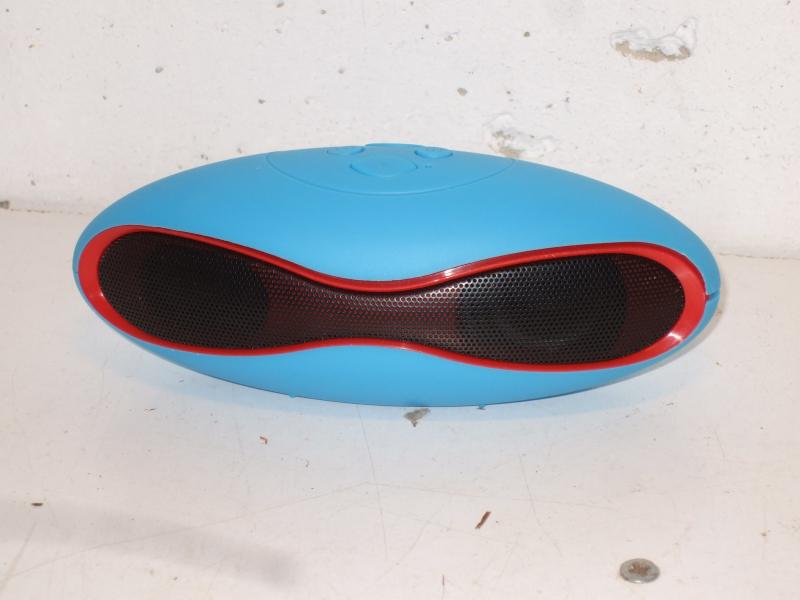 28
Electronica uit Eitje, 31x42mm
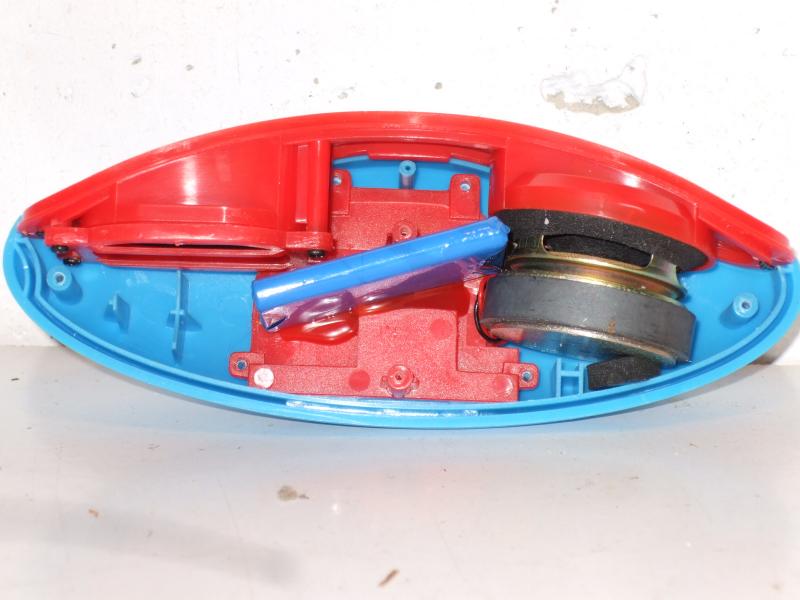  Mic
29
Inbouw in Tesla Rytmus
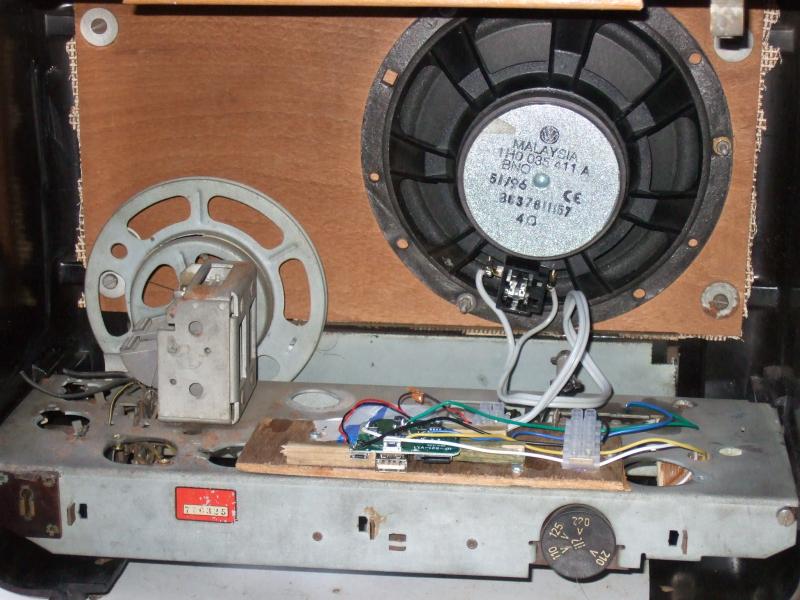 Doel: doe “iets leuks” met Tesla
Afstemnaald !!
Podcasts (BT), Nieuws (FM)


Methode “leeghalen”: slechte naam op NFOR
30
Monoknop bediening Tesla
31
De “oudste Bluetooth speaker”
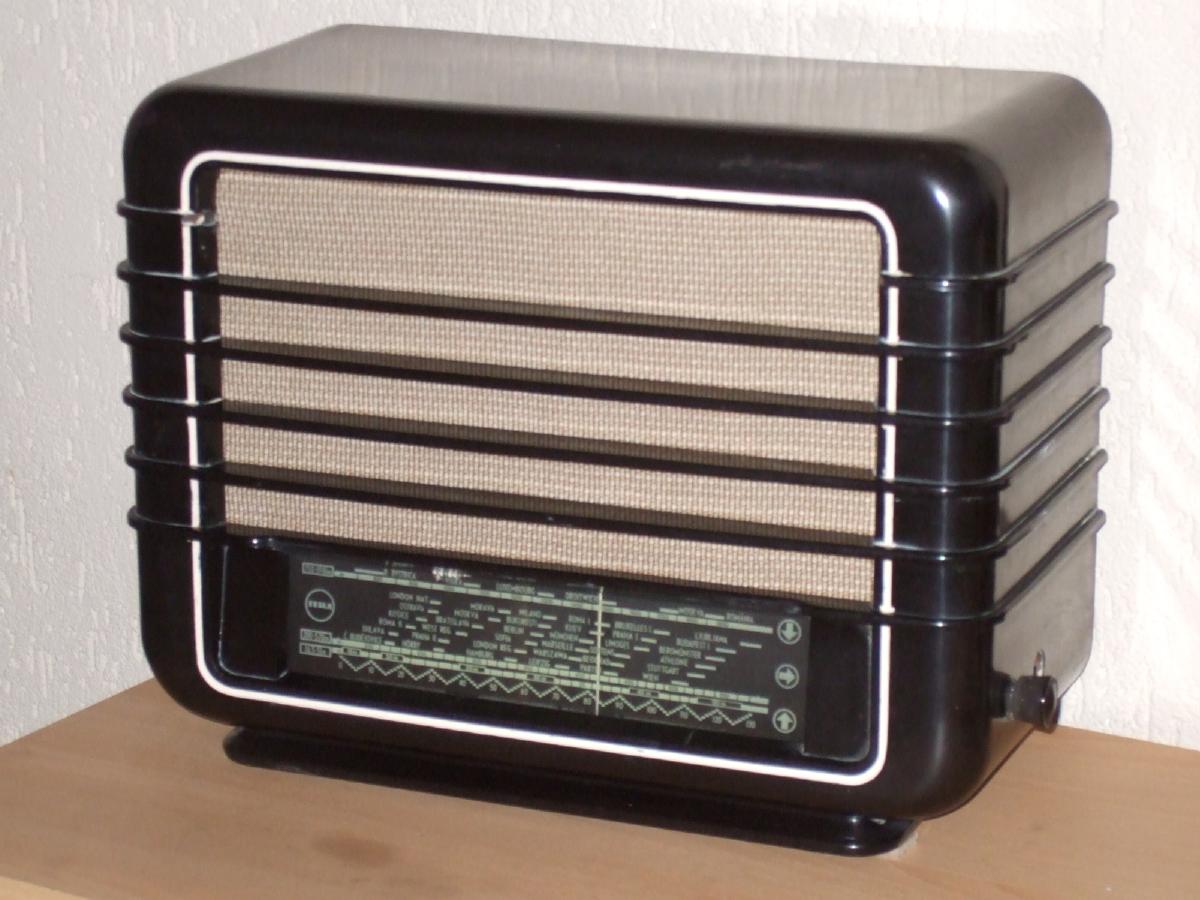 Rytmus 1948
Ombouw 2015
Klinkt super
Bedienen een crime

Verkocht 2020
Werkt op laagspanning dus absoluut veilig
32
Bedrijfje: Heleor (2019-23)
Sarah Néron
BT in ouderadio’s
450 – 1000 €
Versterkers tot 250W ?!
Video Heleor
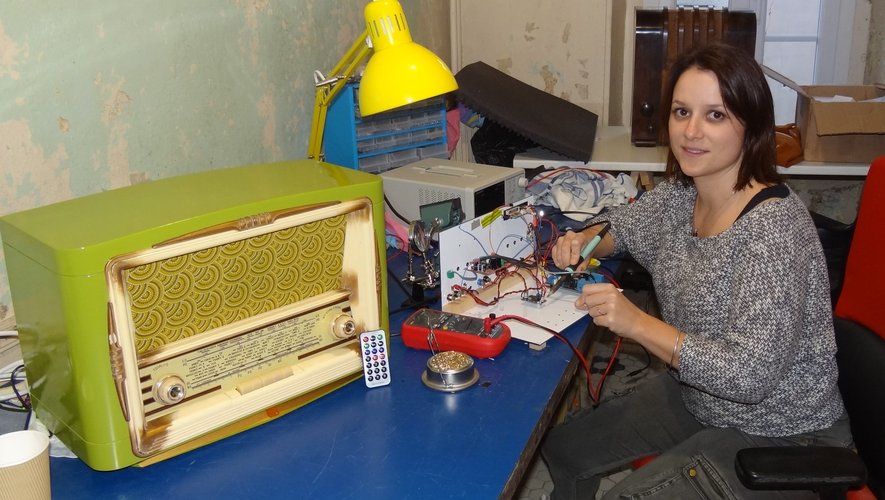 33
Operatie Eitje Plus
Openschroeven en foto maken
3.5mm jack op LS, onderbreekt interne LS
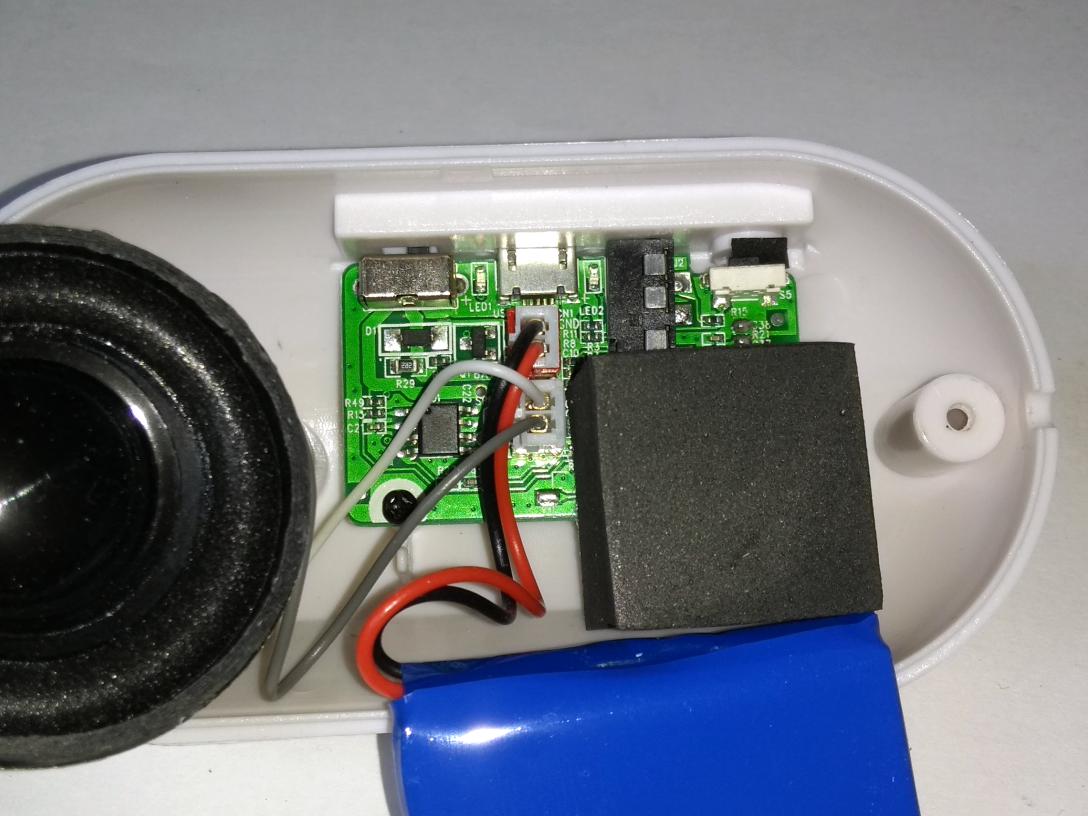 34
De Philips Pendule (1930)
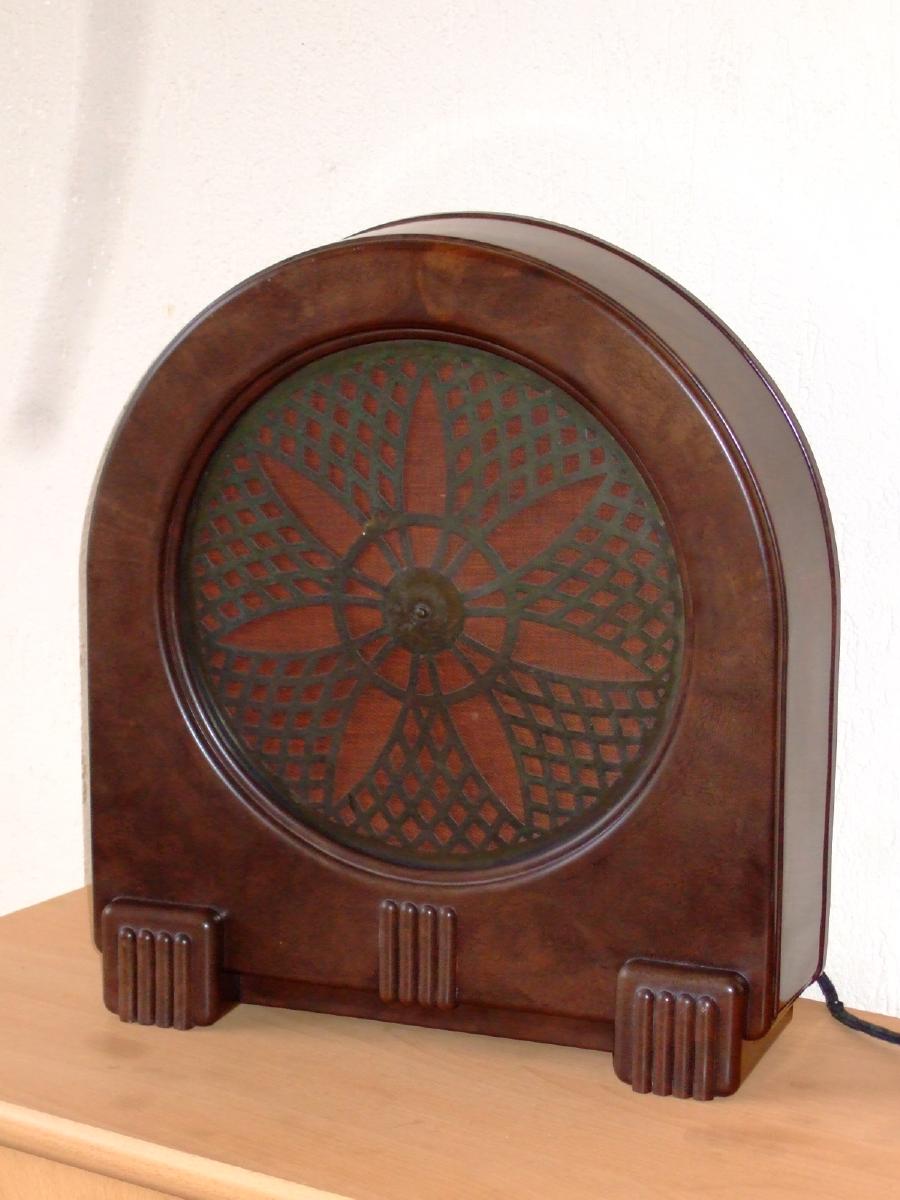 Philips 2032
Bakeliet 40cm
Hoogohmig, trafo (10V)



DEMO
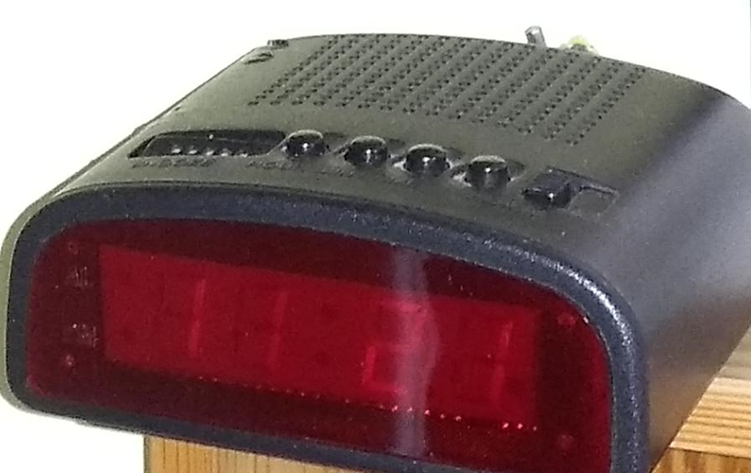 35
Project BigTooth (maart 2020)
Inbouw unit in speaker
Extra setje in pandemie
Verbruik 100/600mW
Kosten 10€
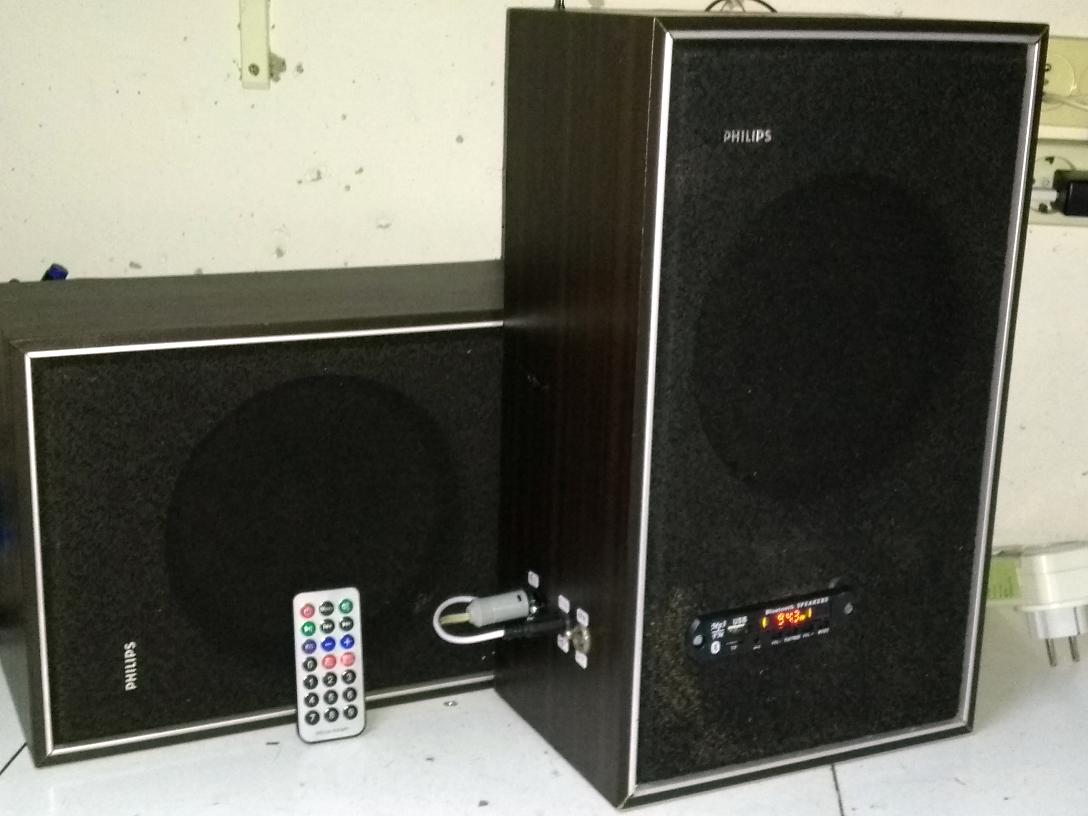 36
Koop je speakers niet te klein!
Philips 22AH491 (1978) 40cm, 1LS, 3-in-1-set
Setje 6€, vies
Li sp, DC, Off in zijkant
Spriet bovenop
Handgreep
Doel: goeie set  !!
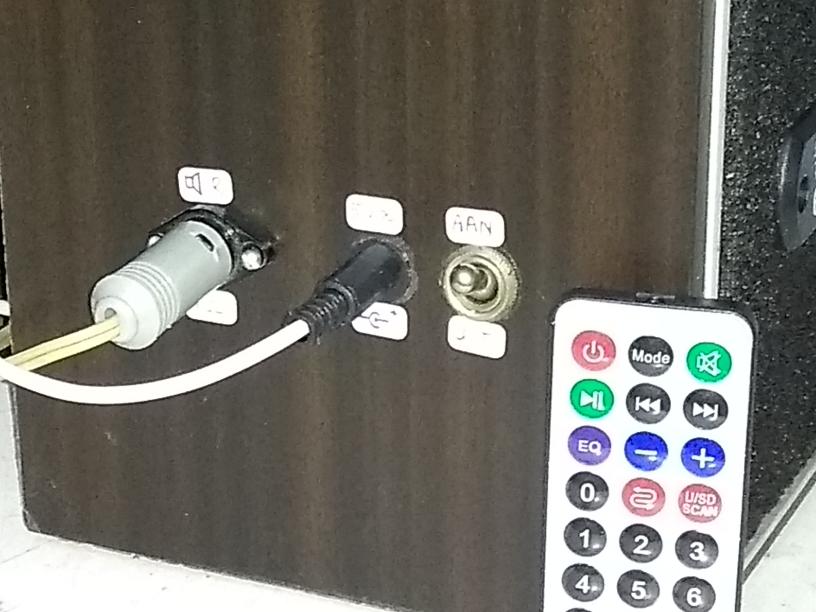 
De 2-of-3-in-1 set jaren 70
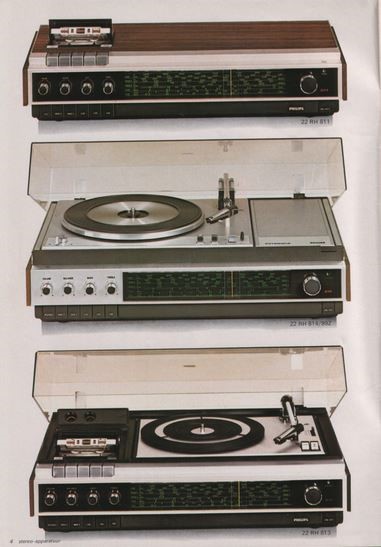 Radio, Cassette, Plaat (en versterker 2x10W)
Hifi DIN45500
Vervorming
Ruis
Wow/Flutter
3dB Freq bereik
Kanaalscheiding
Met BT ruim te halen
38
Watson: Basreflex, 23cm hoog
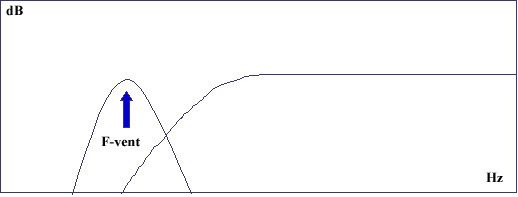 Gesloten kast met gat
Bij grotere box is dekantelfrequentie lager
Resonantie versterkt lage frequentieBeter grote boxen!

Doel: Test BT-unit en Basreflex
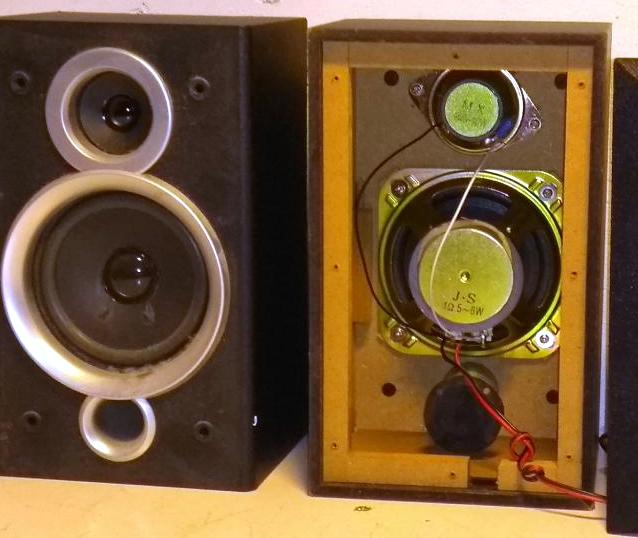 39
Boxensetje DrWatson (2022)
Kringloop, €250, proefjes
Uiteindelijk Ali-unit in voorkant
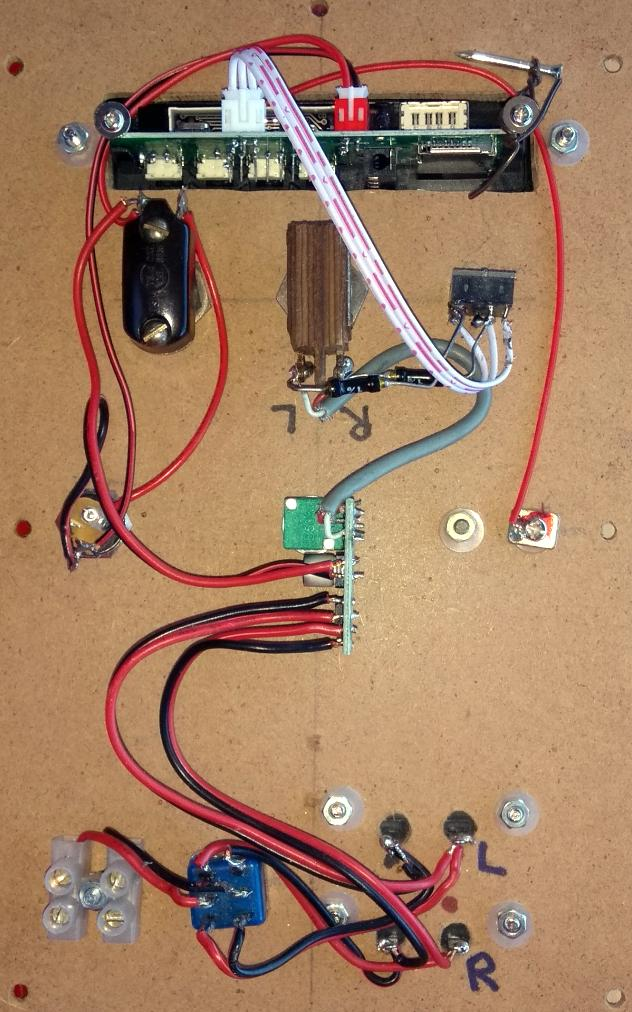 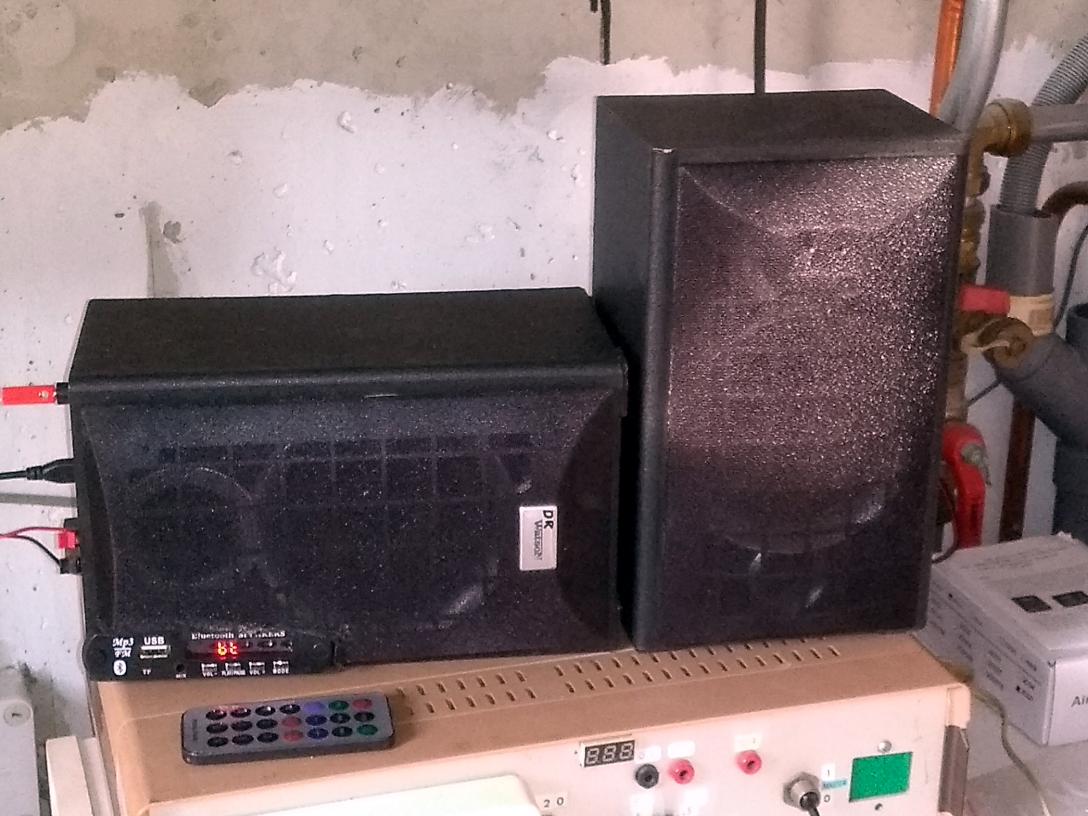 40
Welke boxen doen het goed?
Goed geluid
Groot en evt. meerweg
Kwaliteit van boxen bepaalt geluid
Lage impedantie 4Ω
Voor 2 à 3W vermogen
Formule P = V2 / 2Z, met V is 5V
Bewerken
Makkelijk te openen/zagen
Plek voor bt-unit
41
Buizentoestel: Erres KY504
Beschadigen kast?
Origineel?

Inbouw achterwand
Zonder versterker
AB via muur
Aansluiten op PU
Voeding uit gloei , beter trafo inbouwen 
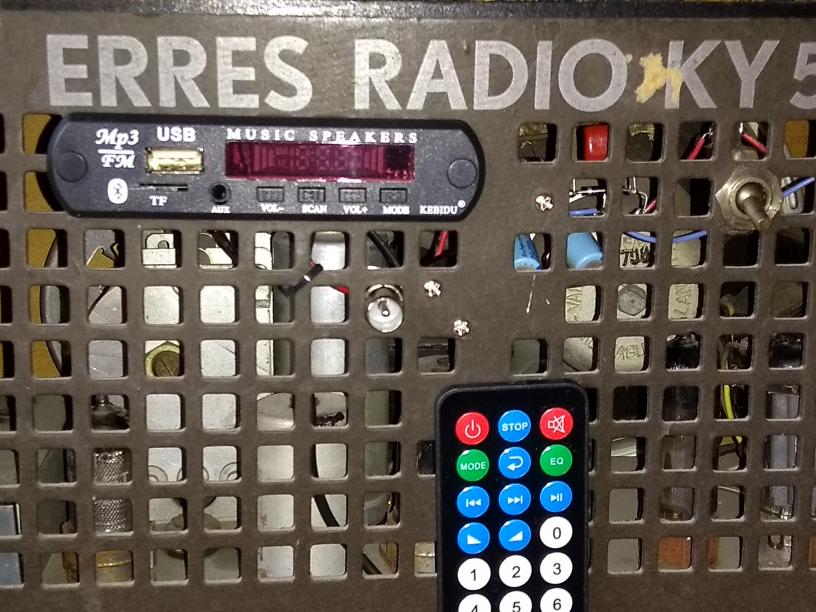 42
Zoemen en Klinken
Microprocessor trekt “blokstroom”
Met voeding 2x 220µF: Storend
Met extra 3000µF: Zacht
Met aparte voeding: Weg

Klinkt VEEL beter dan AM ontvangst
Speelt Bluetooth, FM en MP3 van USB stick
43
4. Conclusies
Wat doe je met al die dingen?Extra stereoset, altijd handig in huis

Privacy?  Klasse D versterker is MG zender!!

Op 24 oktober in Driebergen (Radiocafé): Lezing over Versterkers met demo
44
Wat moet er nog heel zijn van mijn radio??
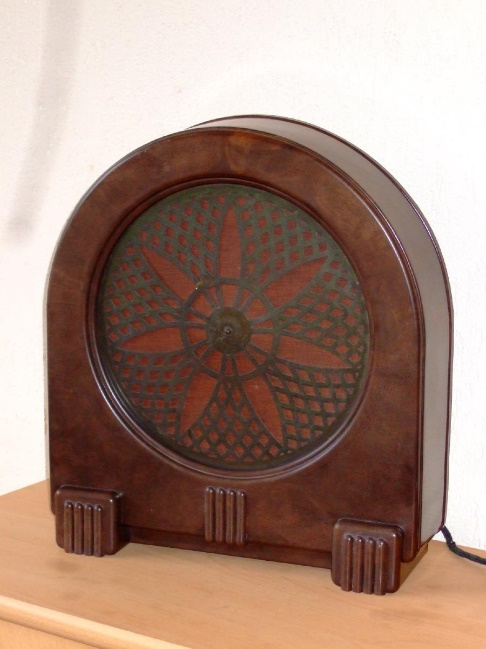 Tesla, Pendule: Kast met LS 
Gebruik eitje met versterker
Alle onderdelen eruit gesloopt
Erres: Perfect werkende radio!
Unit zonder versterker, speel via PU ingang
5VDC uit losse trafo
Nog 100% functioneel
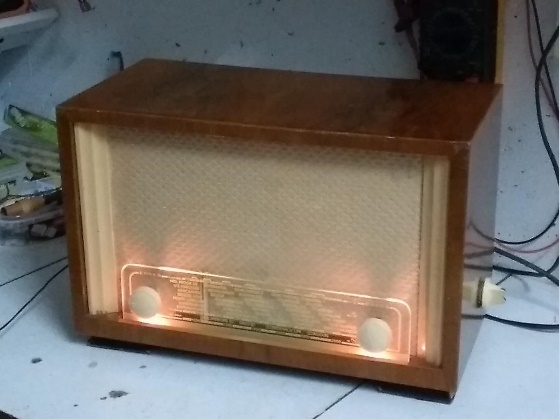 45
Beschadigingen, originaliteit
Kan geheel zonder beschadiging:Binnenin met tie rips, aan pickup ingangOnzichtbaar, Reversibel
Het is je eigen radio!Gat in voorkant hakkenmag ook!
Kijk naar “waarde” of zeldzaamheid
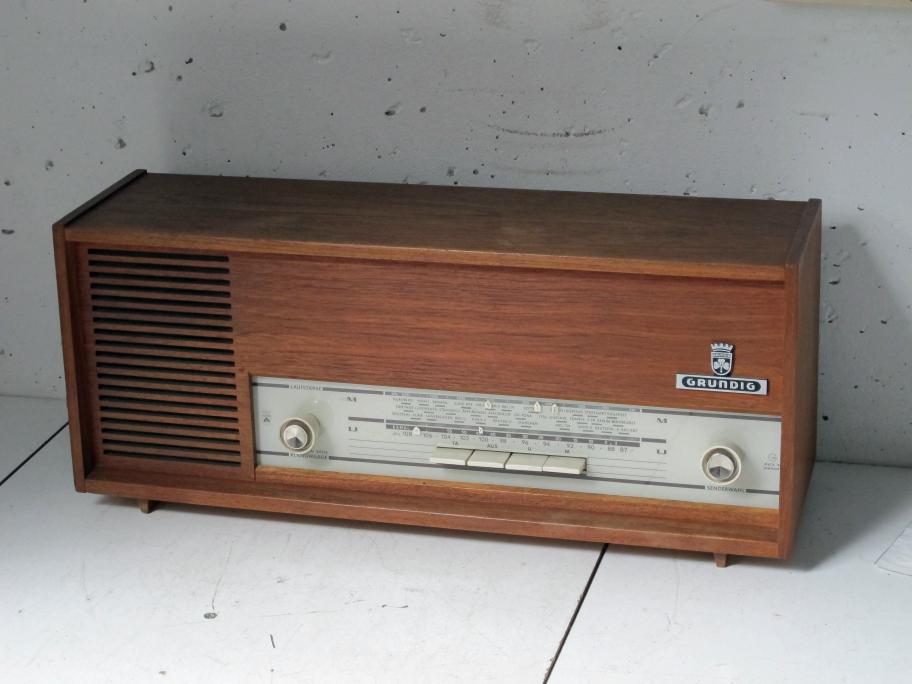 46
Bediening van de unit
Bluetooth hoef je niet te bedienen
Aan/Uit via toestel, of altijd aan
Volume met telefoon

FM / USB-stick wel
BigTooth: In voorkant, gebruik AB
Erres KY504: Geen of via muur
47
Klaarzetten
Erres KY504
BigTooth
Mini Reuzen Uutje
Pendule
Zaklamp
Wit eitje
Roze eitje
Inbouwunit
48